Творческий проект
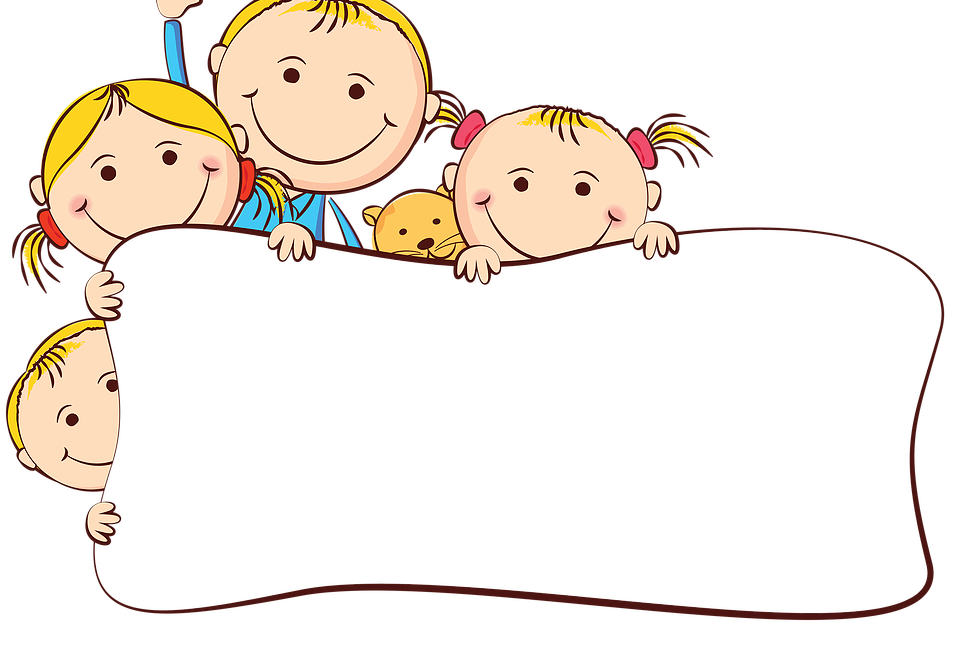 Развитие речевого творчества детей старшего дошкольного возраста посредством составления загадок
Составила: воспитатель 
 МКДОУ «Детский сад № 1п. Алексеевск»  
Толстухина Дарья Ильинична      2017 год
[Speaker Notes: Тема проекта.]
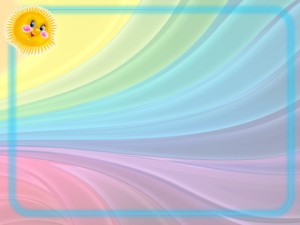 Цель: развитие умственных способностей ребенка через формирование умения составления  загадок.
Задачи: формировать логическое мышление и навыки восприятия; формировать умение и желание сочинять загадки; развивать интерес к словотворчеству и жанрам художественной литературы.
[Speaker Notes: Цель и задачи проекта]
Проблема: что делать, чтобы научиться отгадывать и составлять загадки?
Участники проекта: дети подготовительной группы,  воспитатели, родители детей.
Обеспечение проектной деятельности: - методическое (планирование, сценарий викторины, художественная и методическая литература); - материально-техническое (компьютер, дидактические пособия, иллюстрации, схемы-модели, наглядный материал, оборудование для изготовления сборника загадок). 
 
Предполагаемый результат:- Повышение интереса к устному народному творчеству.- Расширение знаний об окружающем мире, кругозора детей.- Расширение, активизация словарного запаса, развитие грамматического строя и связной речи у детей.- Привлечение родителей к непосредственному участию в педагогическом процессе детского сада.
 Продукт проектной деятельности:- Создание картотеки дидактических игр- Создание сборника загадок.
[Speaker Notes: Проблема, участники проекта, обеспечение проекта, продукт.]
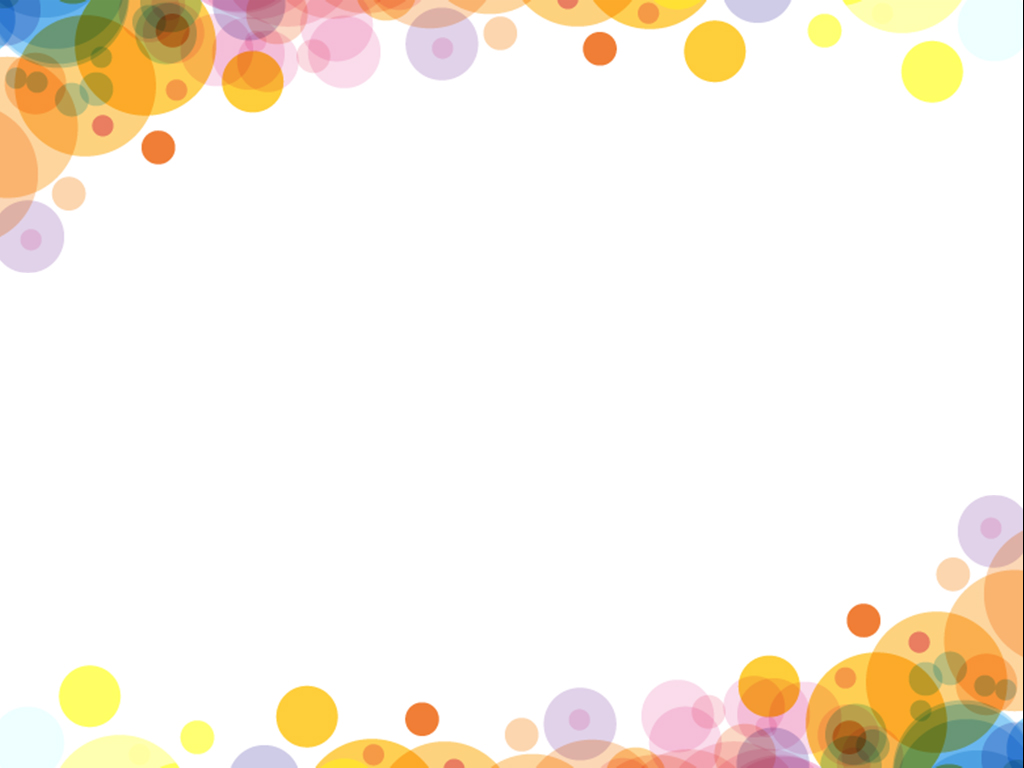 Актуальность проекта:
Традиционно в дошкольном детстве работа с загадками основывается на их отгадывании. Причем, методика не дает конкретных рекомендаций, как и каким образом, учить детей отгадывать загаданные объекты.
   Наблюдения за детьми  показывают, что отгадывание происходит у самых сообразительных дошкольников как бы само собой или путем перебора вариантов. При этом большая часть детей группы являются пассивными наблюдателями. Воспитатель выступает в роли эксперта. Верный ответ одаренного ребенка на конкретную загадку очень быстро запоминается другими детьми. Если педагог через некоторое время задает ту же самую загадку, то большая часть детей группы просто вспоминает ответ. Развивая умственные способности ребенка, важнее научить его составлять собственные загадки, чем просто отгадывать знакомые. В процессе составления загадок развиваются все мыслительные операции ребенка, он получает радость от речевого творчества.
[Speaker Notes: Актуальность проекта.]
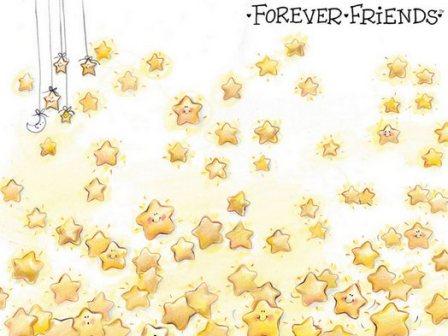 План работы по проекту: 
Подбор дидактических, настольных игр, методической и 
художественной литературы.
2. Проведение занятий: 
- НОД по развитию речи: «Что такое загадка? Какие бывают загадки? »
- Досуг: «Викторина по загадкам».
НОД по развитию речи:  «В гости к бабушке Загадушке».
НОД по развитию речи: «Способы составления загадок». 
3. Работа с родителями. 
а) Консультации для родителей: 
 - Роль загадки в развитии старших дошкольников.
-  Учите детей отгадывать загадки.
 - Учимся составлять загадки.
4. Домашнее творческое задание.
 - Составление загадки по схеме (совместная работа родителей и детей).
5. Проведение итоговое занятие: «Литературная гостиная 
«Вечер загадок».
6. Изготовление «Альбома «Загадочный теремок».
[Speaker Notes: План работы по проекту.]
Составление описательных рассказов
Выставка книг
Просмотр 
презентаций
НОД
Формы работы
Дидактические 
игры
Беседы  по теме «Загадки»
Работа с мнемотаблицами, моделями и схемами
Самостоятельная деятельность детей
Работа с родителями
Творческая работа
Организация досуга «Викторина загадок»
[Speaker Notes: Формы работы]
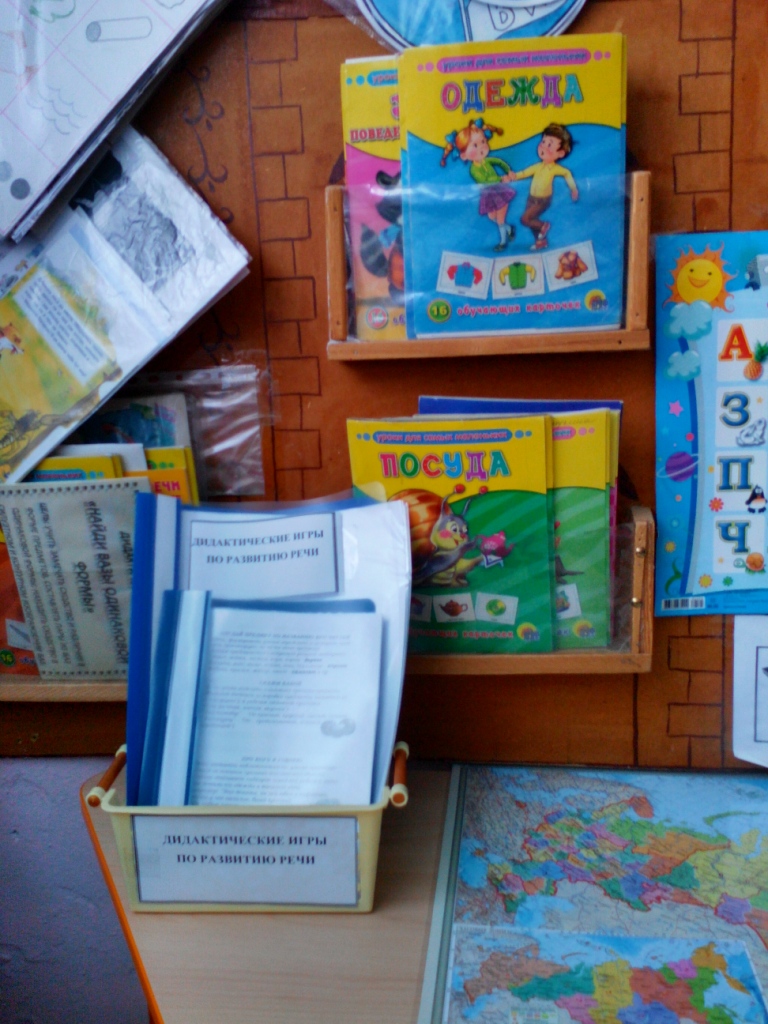 Картотека дидактических игр
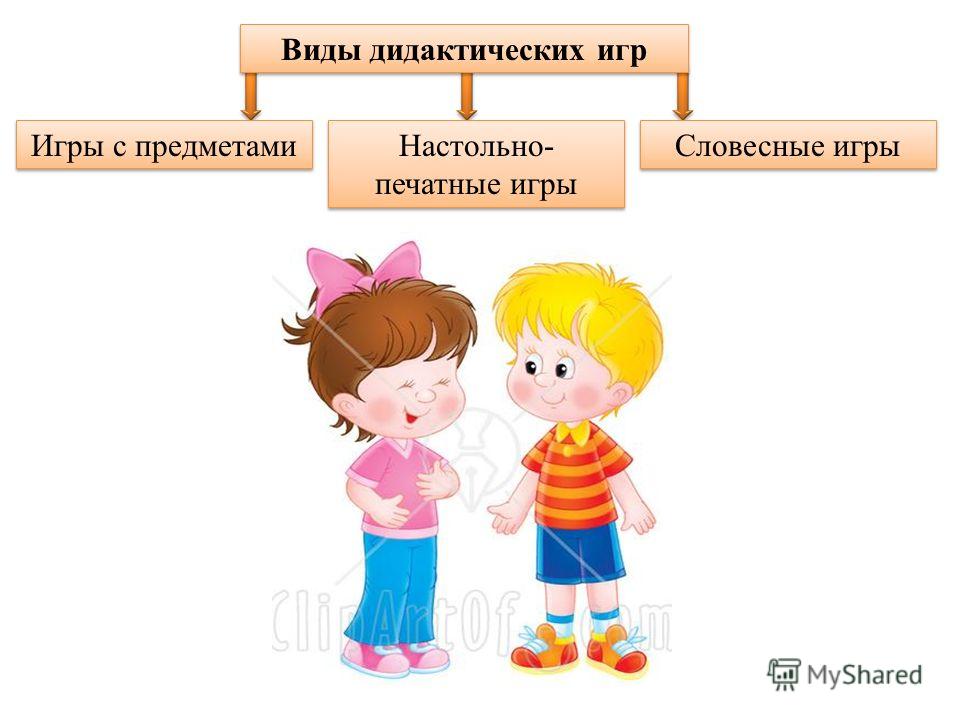 [Speaker Notes: Виды дидактических игр.]
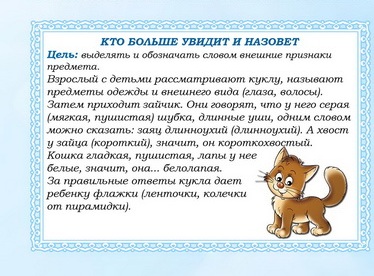 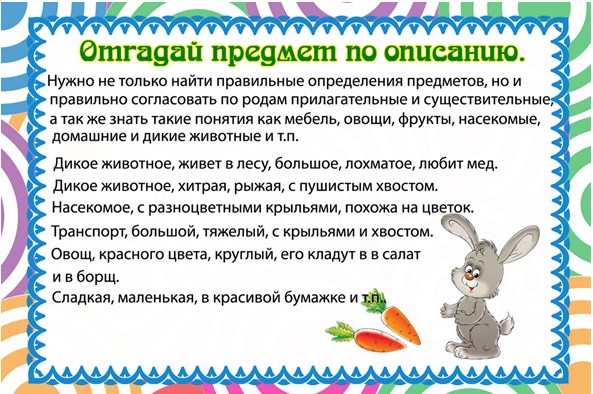 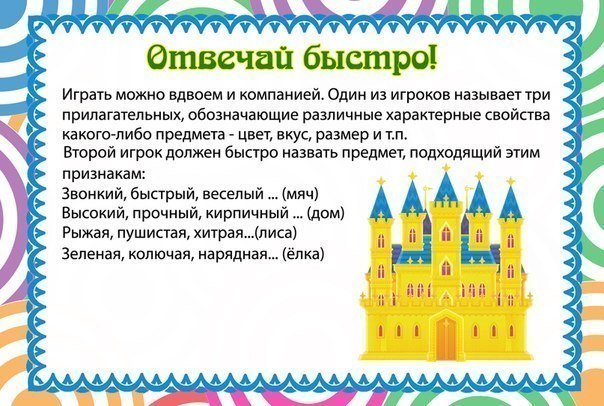 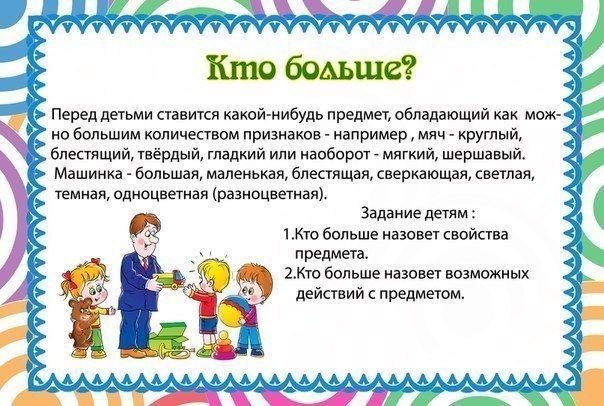 Игры 
с предметами
[Speaker Notes: Игры с предметами.]
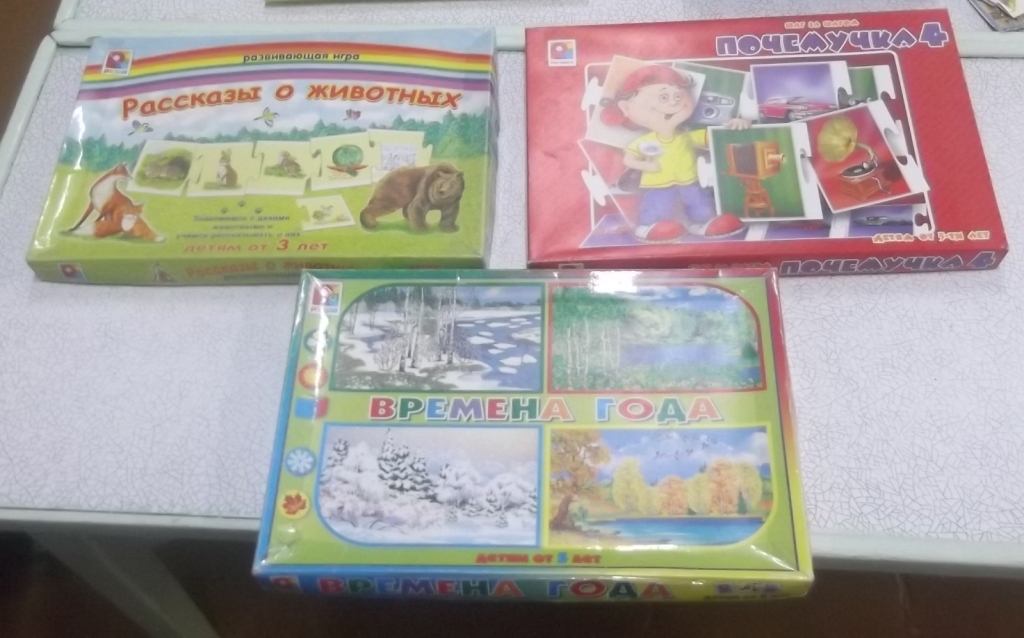 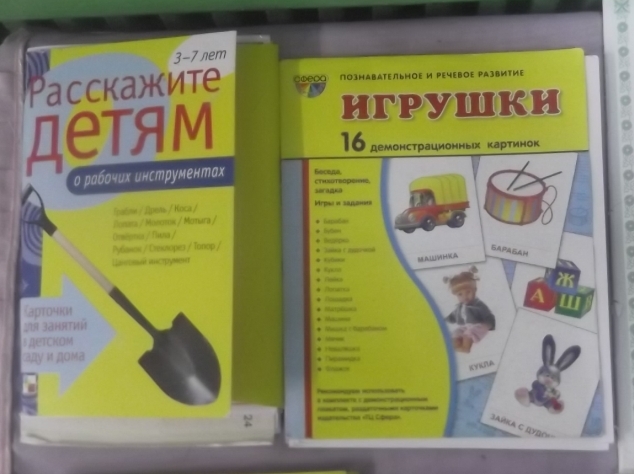 игры
настольные
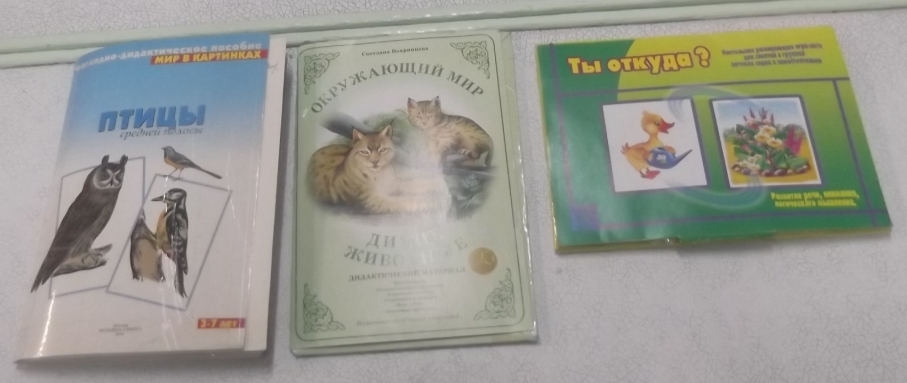 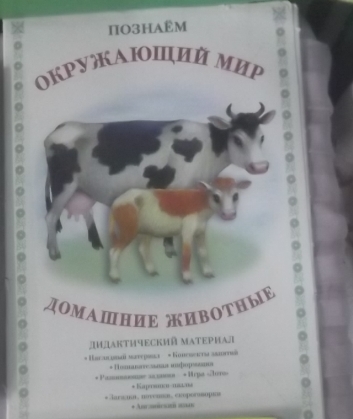 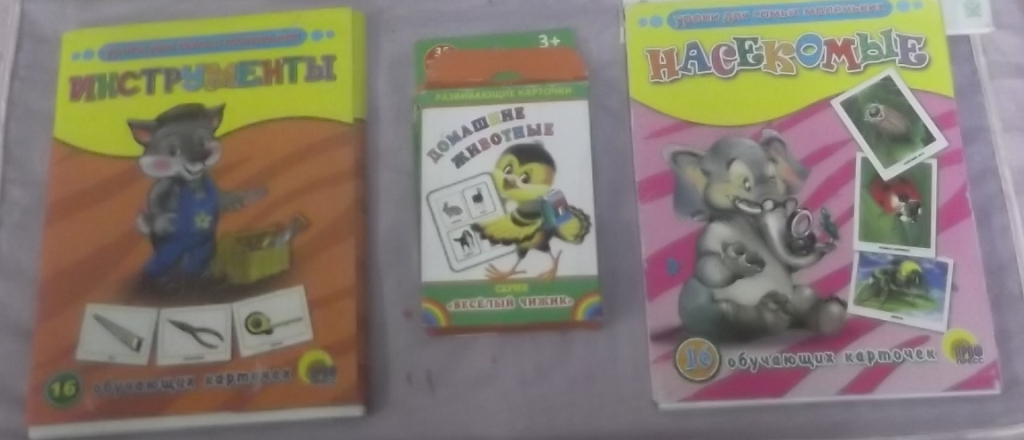 [Speaker Notes: Настольные игры – как опора по работе с загадками.]
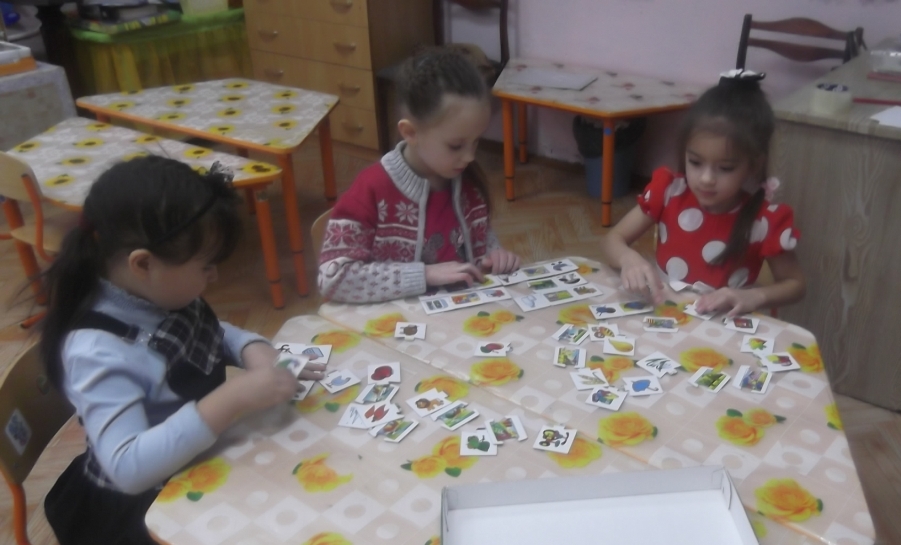 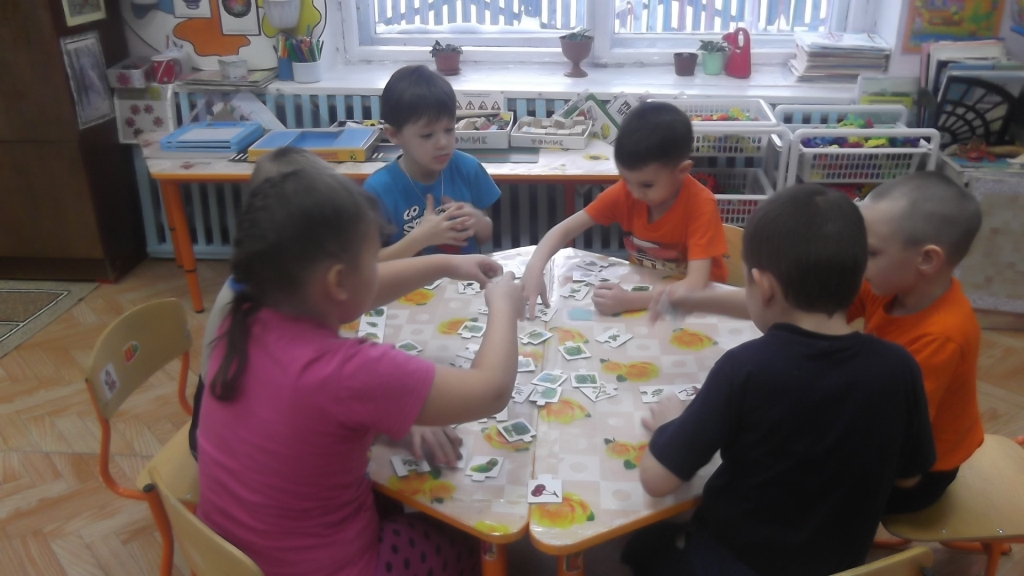 [Speaker Notes: Самостоятельная деятельность детей с настольными играми.]
Дидактическая игра «На что похоже»
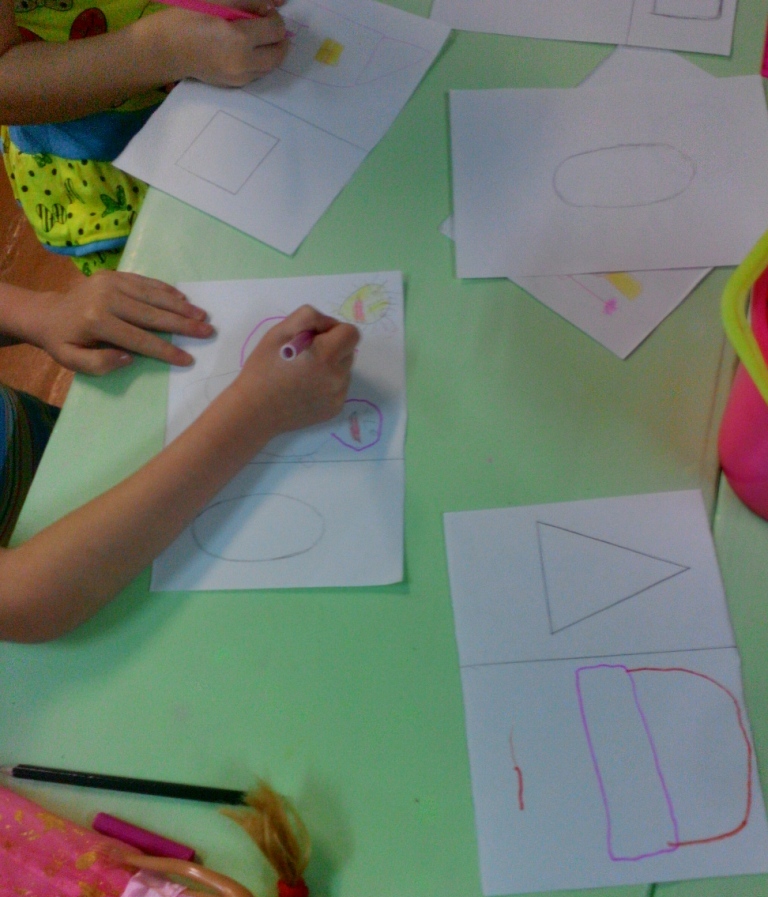 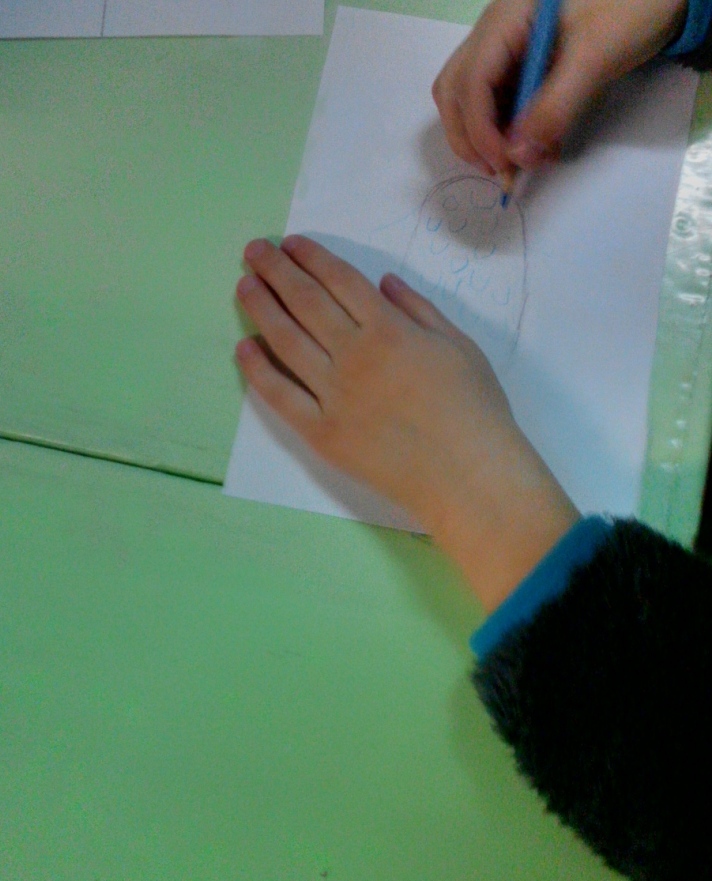 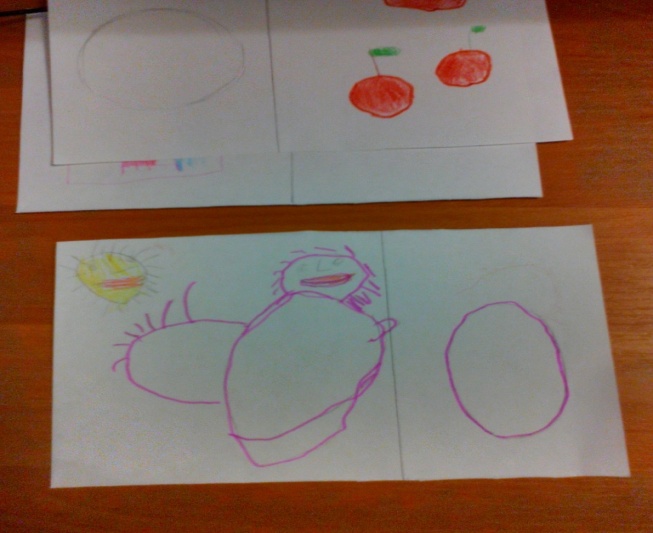 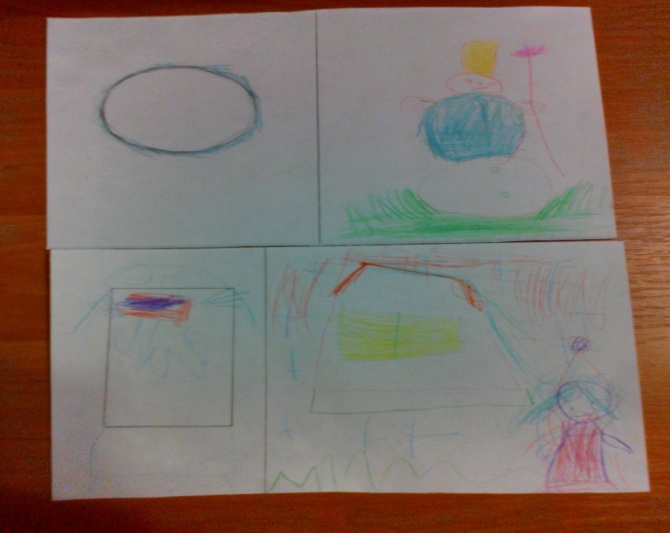 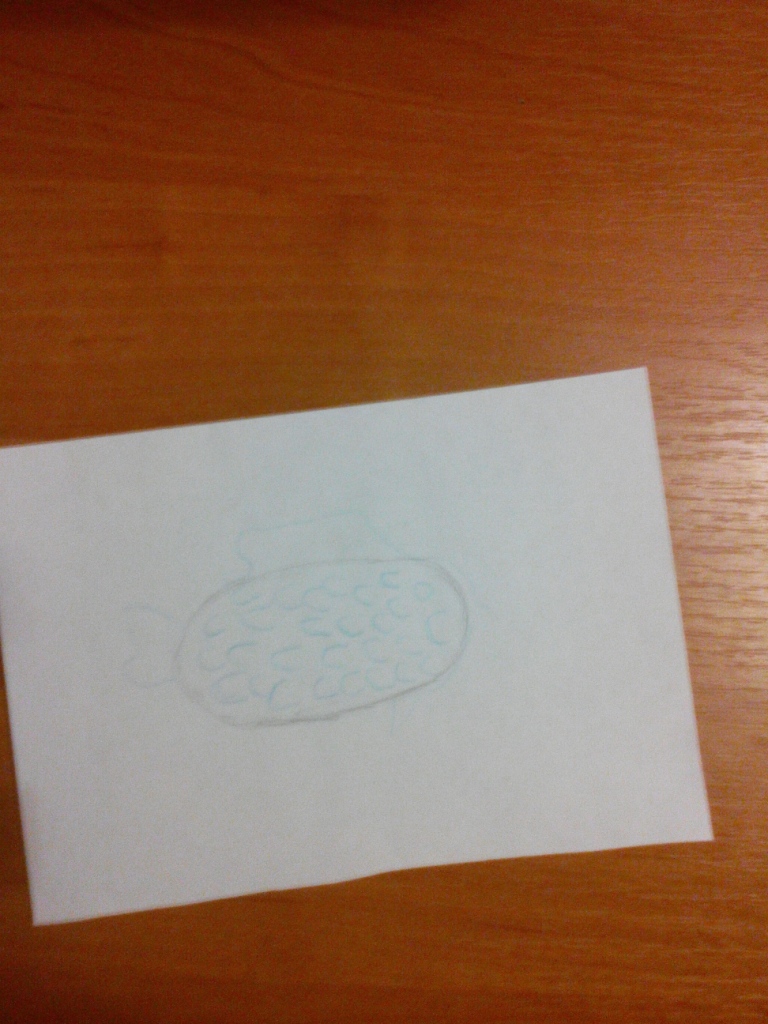 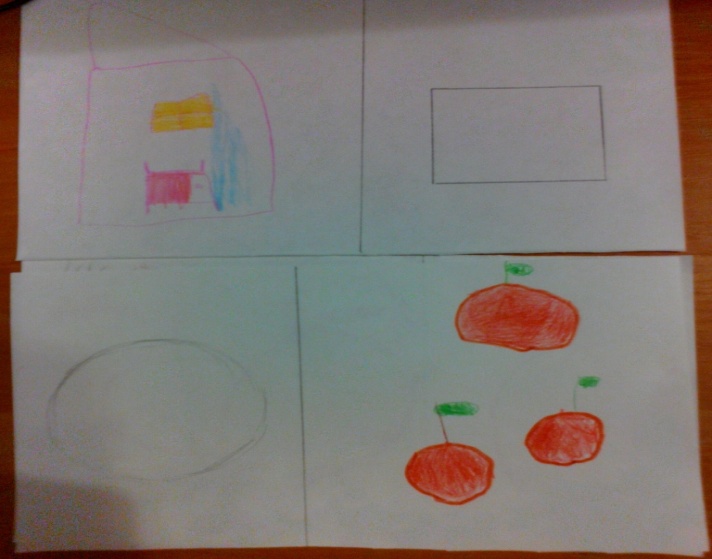 [Speaker Notes: Дидактическая игра «На что похоже»]
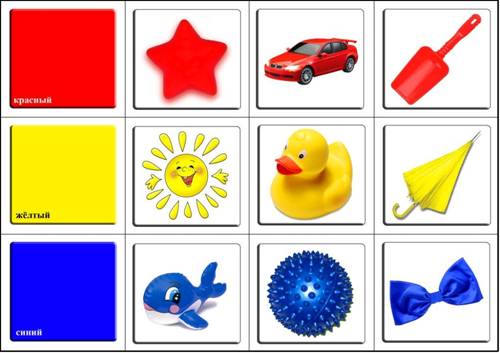 Д.и. «Красный, синий, желтый»
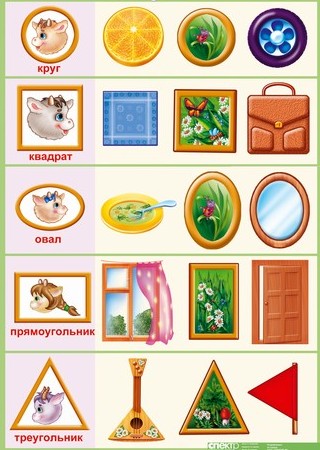 Дидактическая игра  «Назови общие признаки»
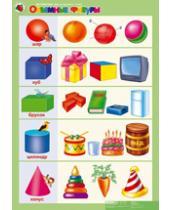 Дидактическая игра «Чем похожи?»
Словесные игры
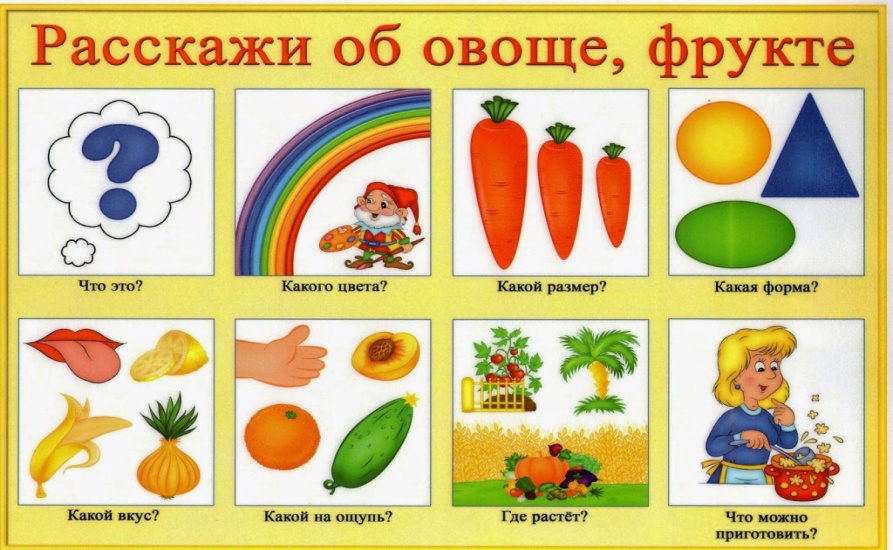 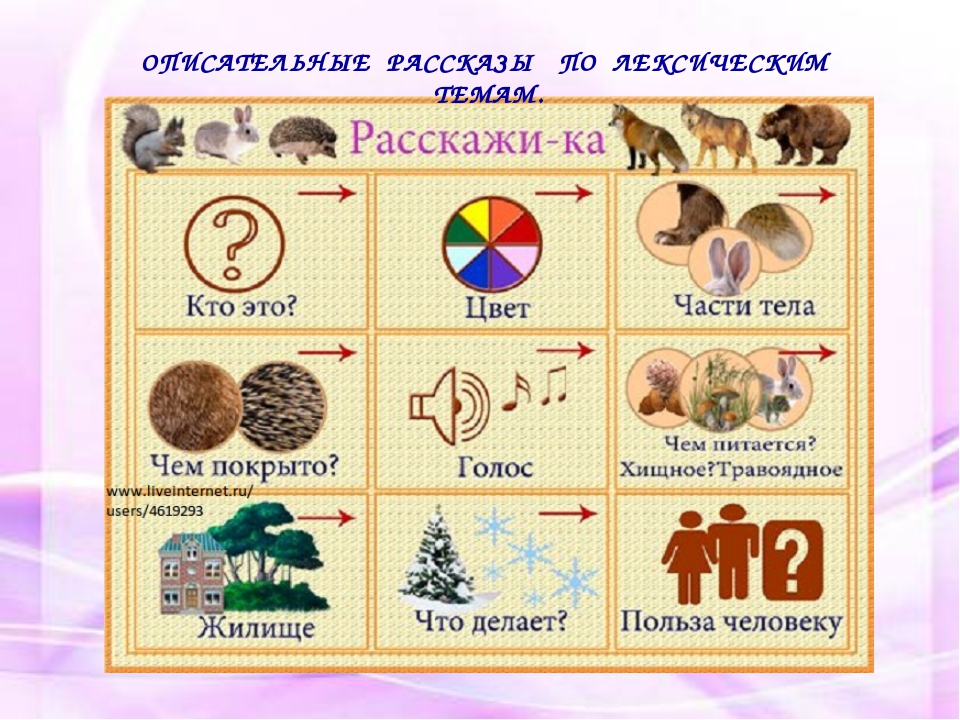 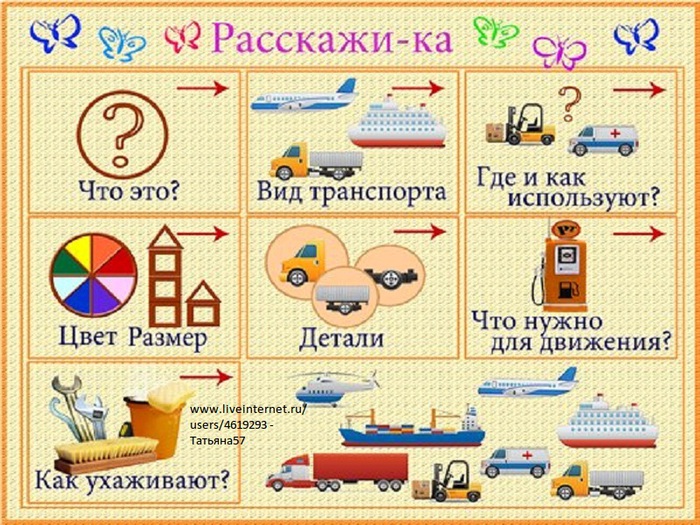 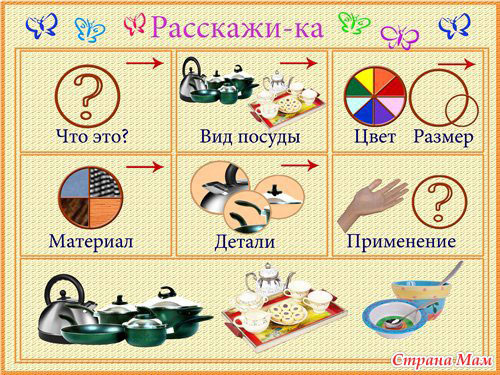 описательные рассказы
[Speaker Notes: Мнемотаблицы для составления описательных  рассказов.]
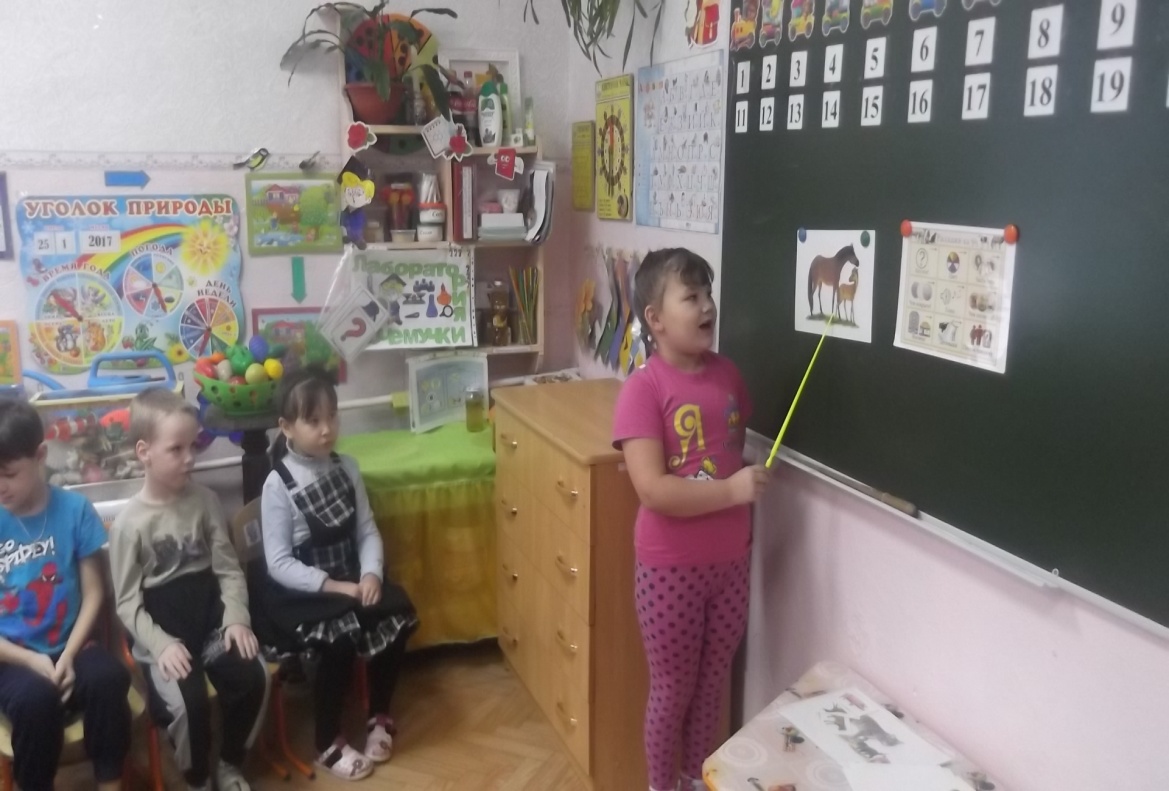 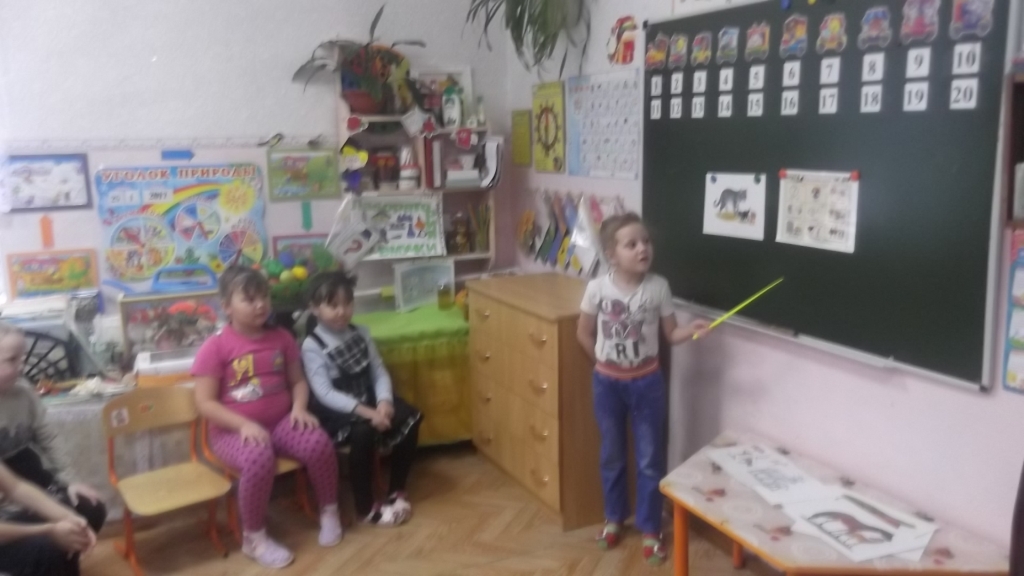 [Speaker Notes: Составление описательного рассказа о животном по мнемотаблице.]
Беседа с детьми на тему:
Что такое загадка?
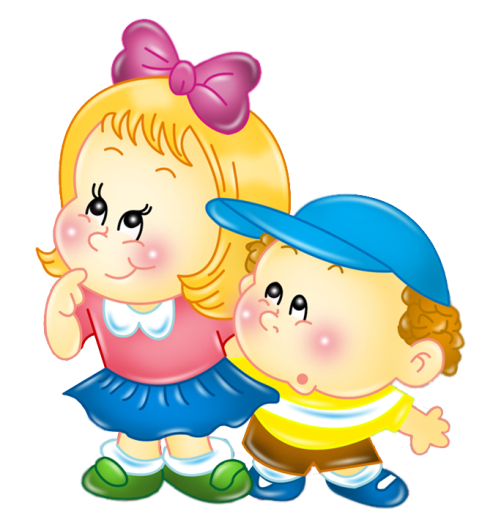 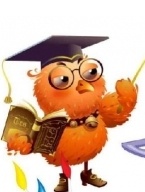 Загадка – это задачка, которую надо решить. Это поэтическое описание предмета, главных его черт.
[Speaker Notes: Что такое загадка?]
Признаки загадки:
- по содержанию загадка представляет собой замысловатое описание, которое надо расшифровать;- описание часто оформлено в виде вопросительного предложения;- описание лаконично;- загадке часто присущ ритм.
Правила для ребёнка при отгадывании загадки:1. Дослушай загадку до конца, так как в ней важно каждое слово.2. Постарайся запомнить все признаки предмета, упоминаемые в загадке.3. Проверь про себя отгадку, учитывая все найденные в загадке признаки.4. Скажи отгадку громко.
Причины, мешающие
отгадать загадку:
- невнимательно слушают загадку;- не запоминают полностью содержание загадки;- при отгадывании и сравнении используют не все признаки, имеющиеся в загадке;- не имеют достаточных знаний о загаданном
предмете;- не могут правильно проанализировать, сравнить и обобщить признаки, указанные в загадке.
[Speaker Notes: Признаки загадки, правила для детей при отгадывании загадки.]
Виды загадок
По темам
По автору
Народные (Русский народ) 
Литературные (детские писатели)
Творческие (ты можешь сам)
Природные явления
Дикие и домашние животные
Домашний быт (дом, мебель,
посуда, орудия труда, одежда)
Работа
[Speaker Notes: Содержание презентации в схеме.]
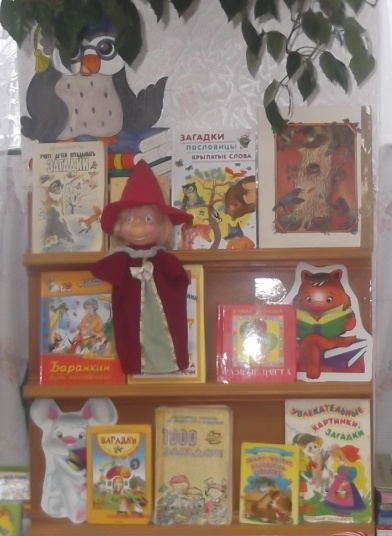 Что такое загадка? 
Какие бывают    загадки?
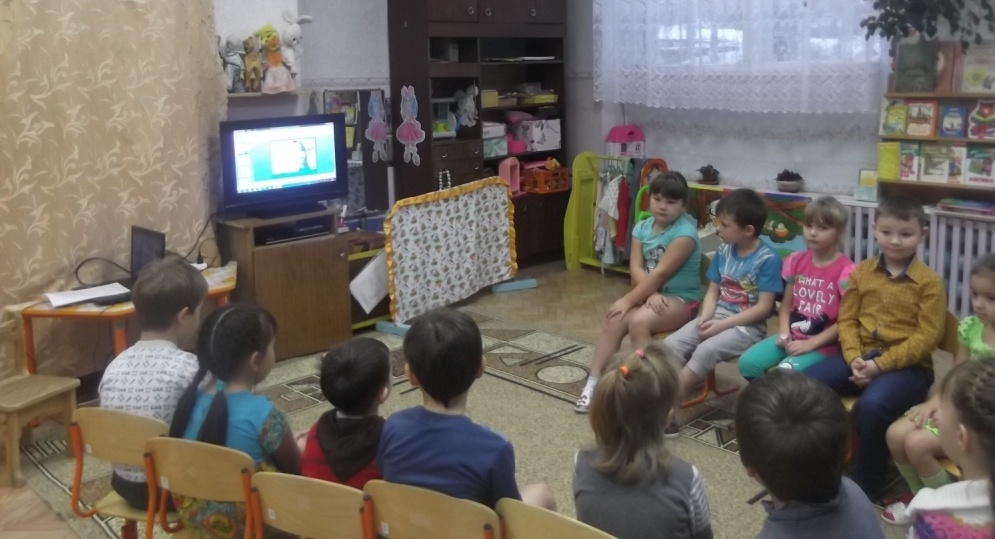 [Speaker Notes: НОД по развитию речи. Тема: «Что такое загадка? Какие бывают загадки?»]
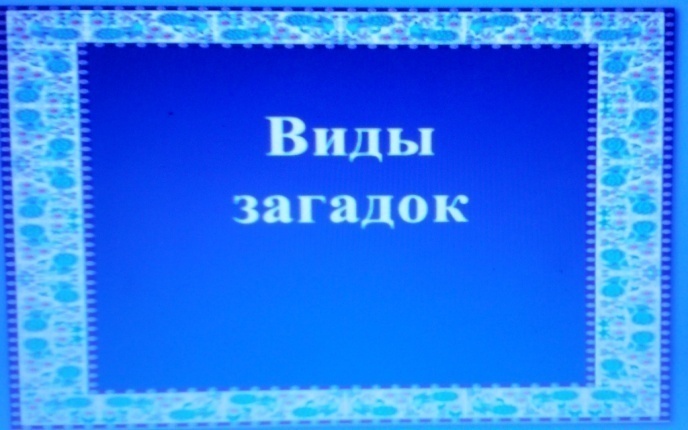 Презентация «Виды загадок».
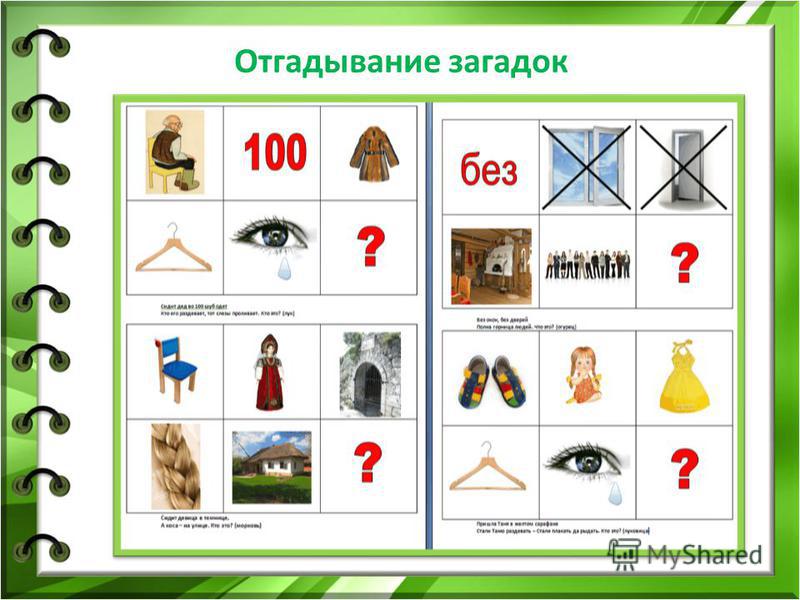 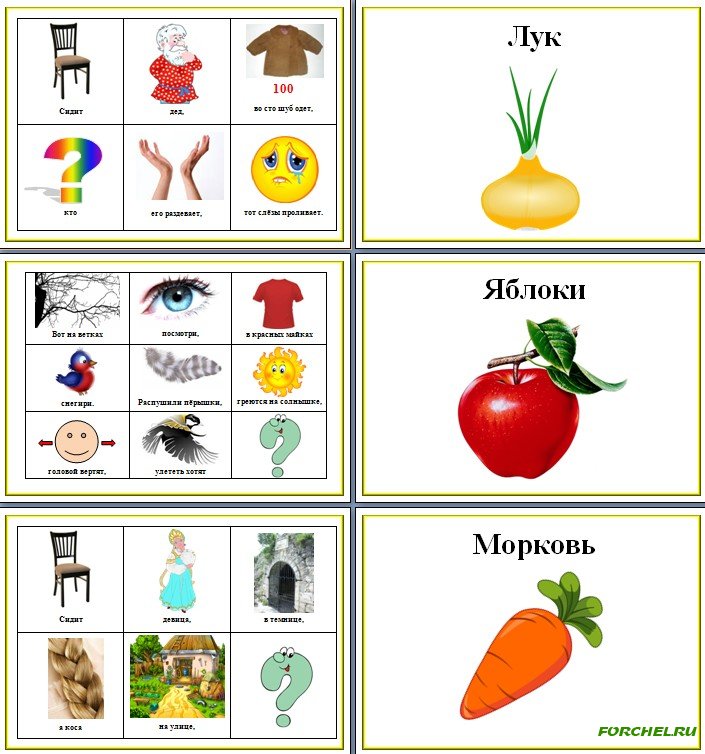 Мнемотаблицы по загадкам.
[Speaker Notes: Содержание презентации. Отгадывание загадок по мнемотаблицам.]
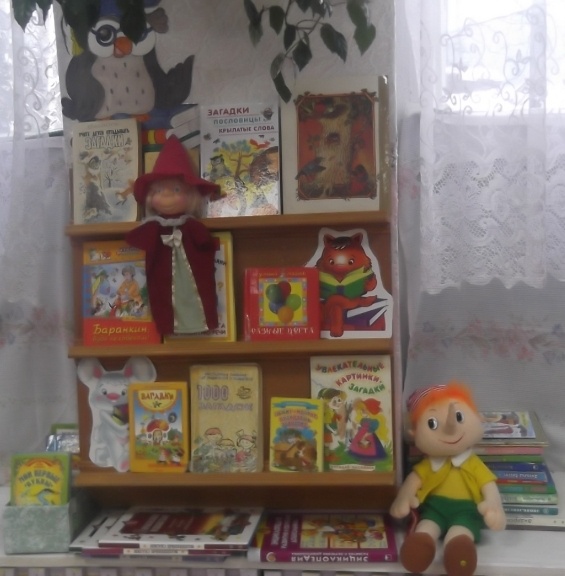 Выставка
книг по загадкам
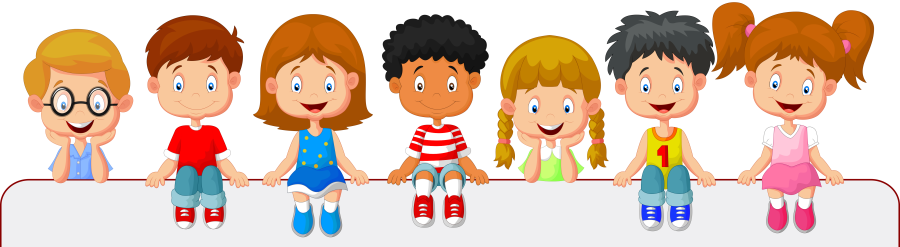 [Speaker Notes: Выставка книг по загадкам.]
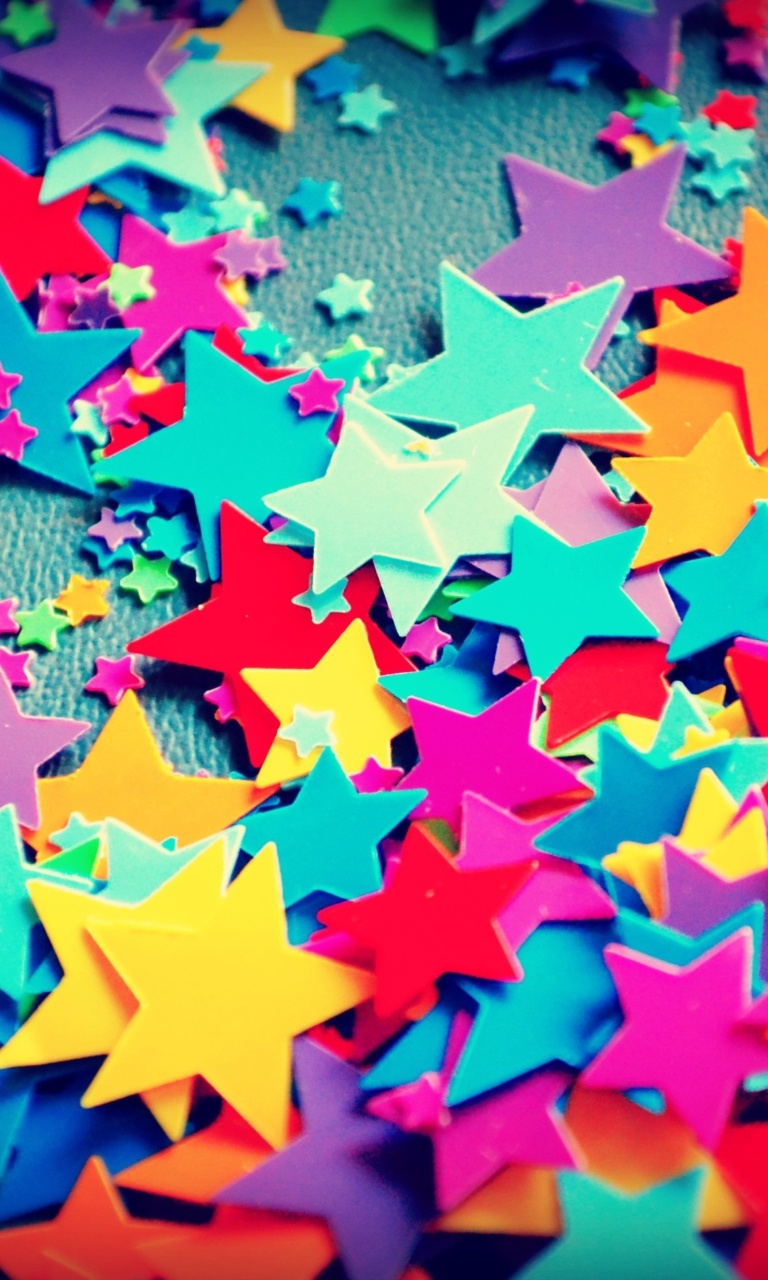 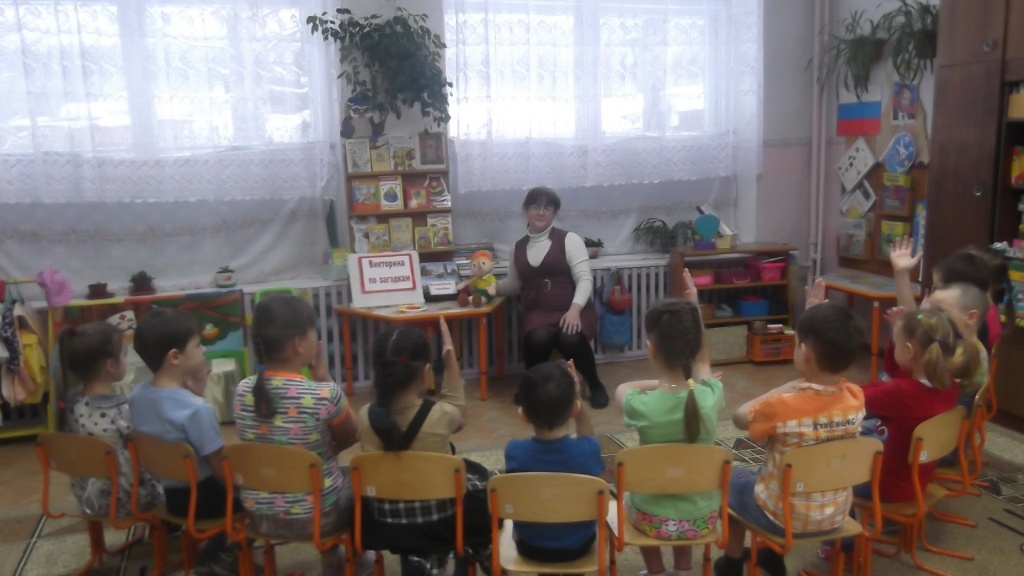 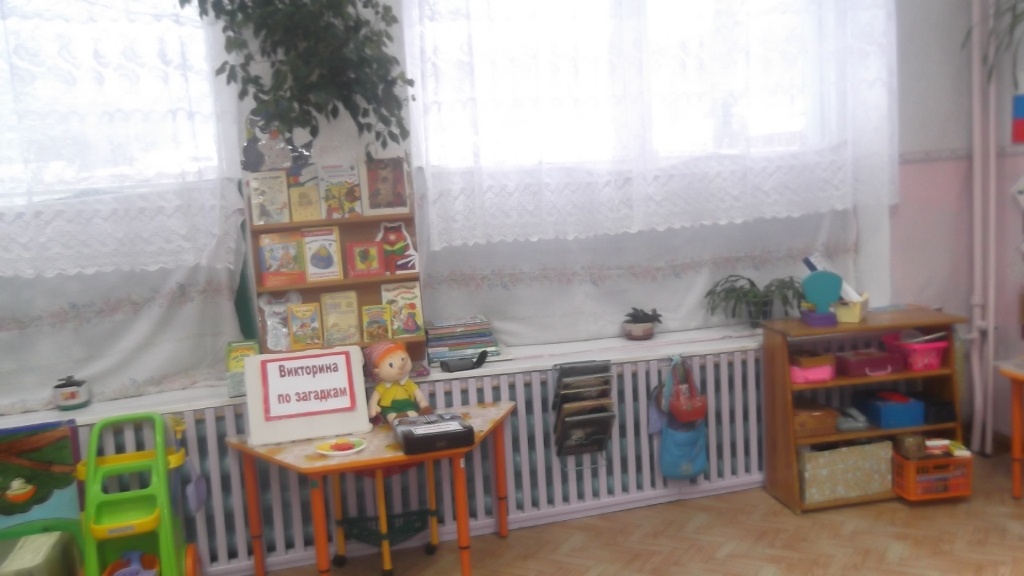 Викторина по загадкам.
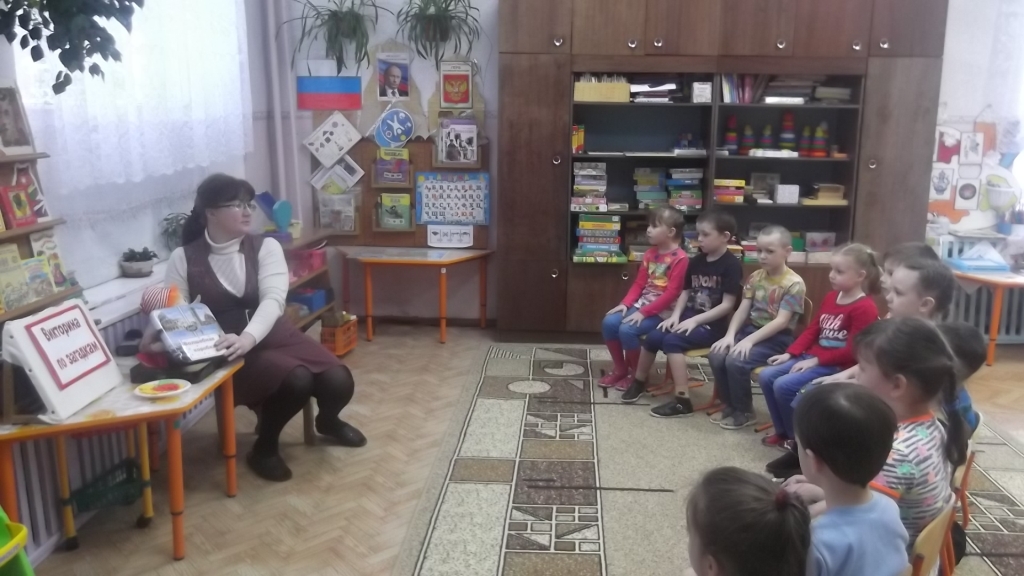 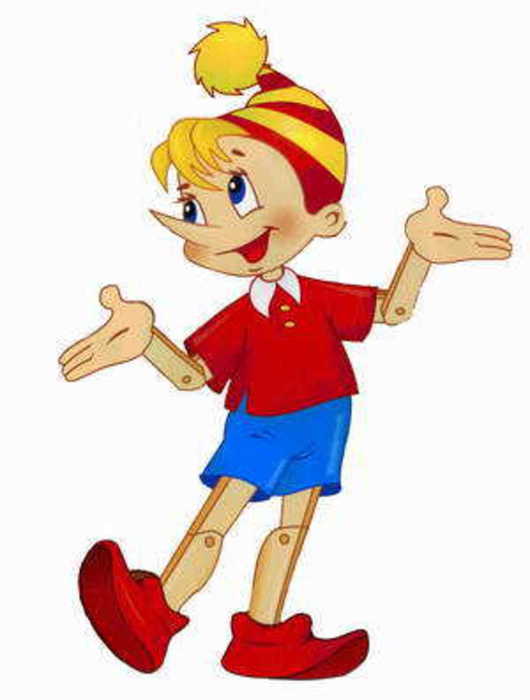 [Speaker Notes: Досуг «Викторина по загадкам».]
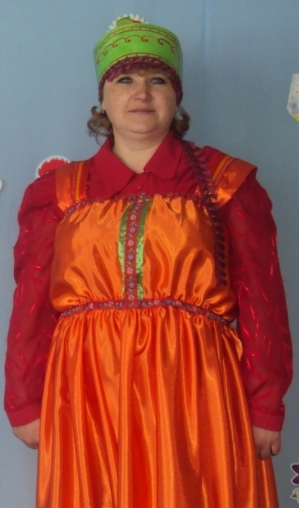 НОД ПО РАЗВИТИЮ РЕЧИ «Обучение детей составлению загадок»
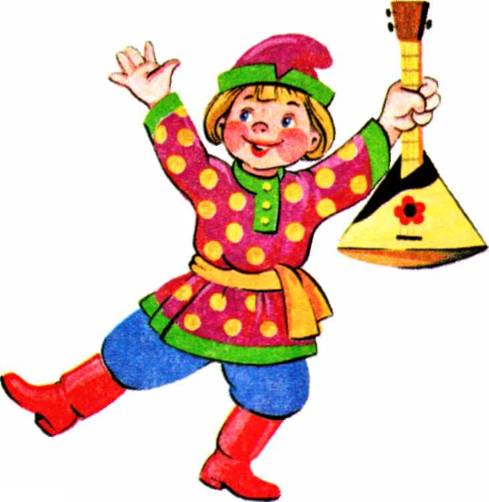 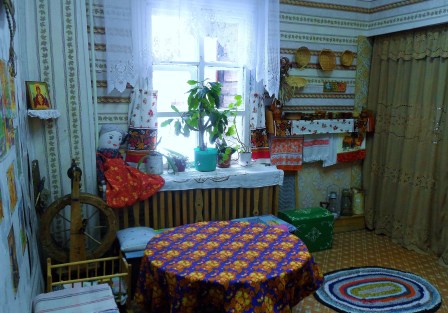 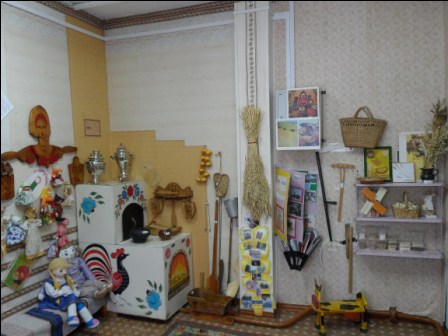 [Speaker Notes: Истоки русской народной культуры. НОД Тема: «Обучение детей составлению загадок».]
Формы работы  на НОД: составление загадок по игрушкам, картинкам и мнемотаблице под руководством педагога.
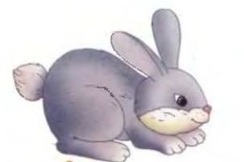 Игрушки
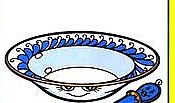 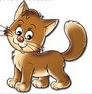 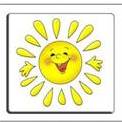 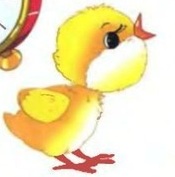 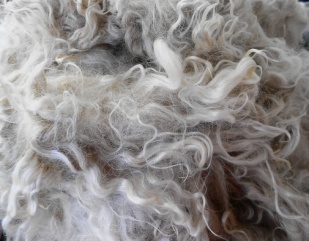 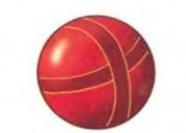 Картинки
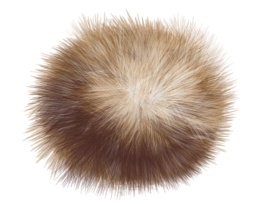 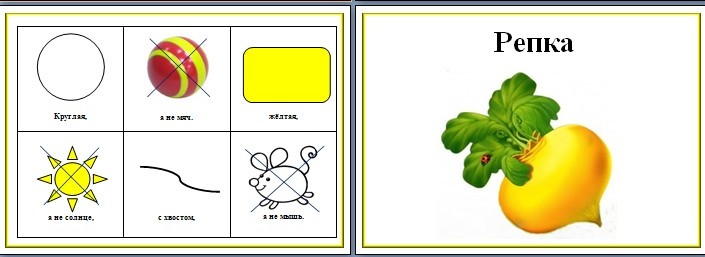 [Speaker Notes: Содержание НОД.]
НОД по развитию речи:
1
Способы составления загадок.
Модель  1 (по признаку)
Модель 2 (по действию)
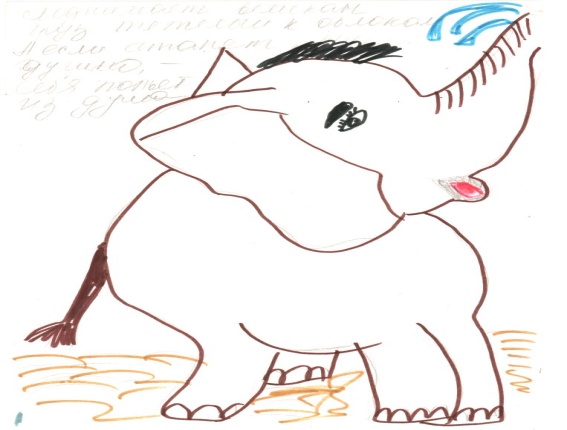 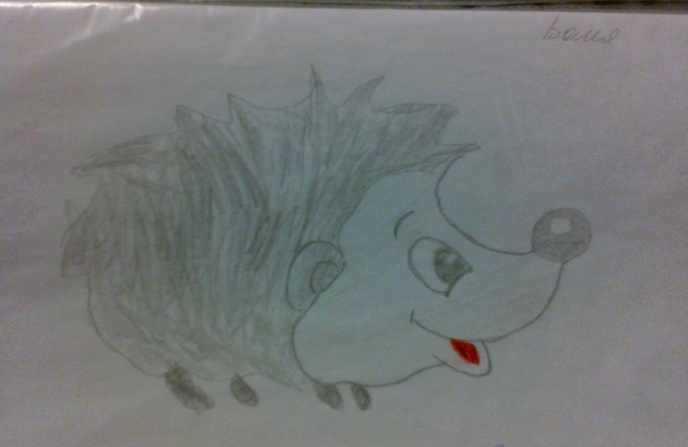 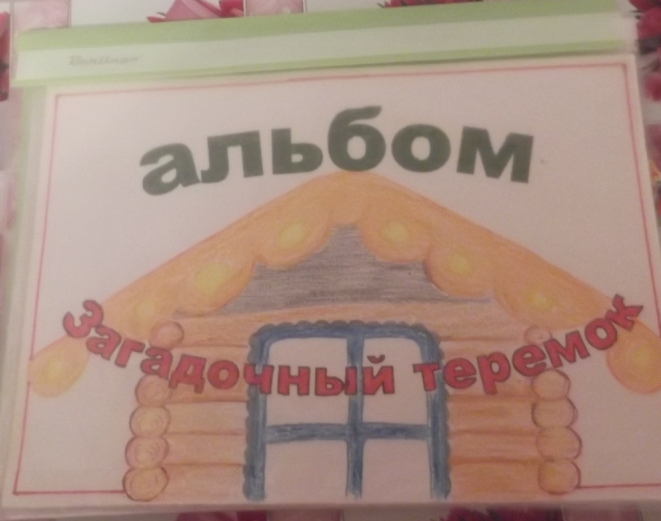 Большой как великан, 
серый как мышь, добрый, 
но не мама.
Пыхтит, как паровоз, 
собирает грибы в лесу, как белка, 
зимой спит, но  не медведь.
[Speaker Notes: НОД по развитию речи.]
2
НОД по развитию речи:
Модель 3
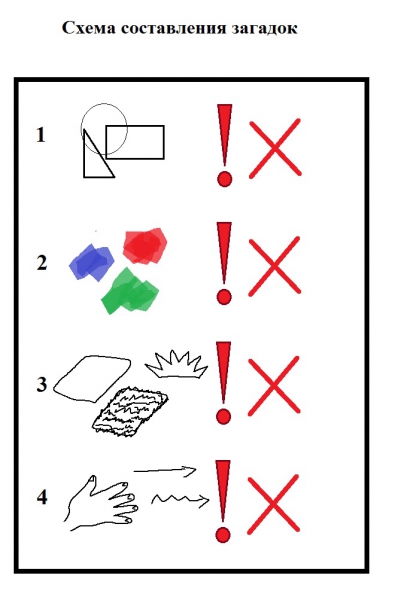 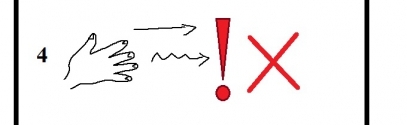 Он зеленый, но не трава; овальный, 
но не дыня,  растет в огороде, но не баклажан.
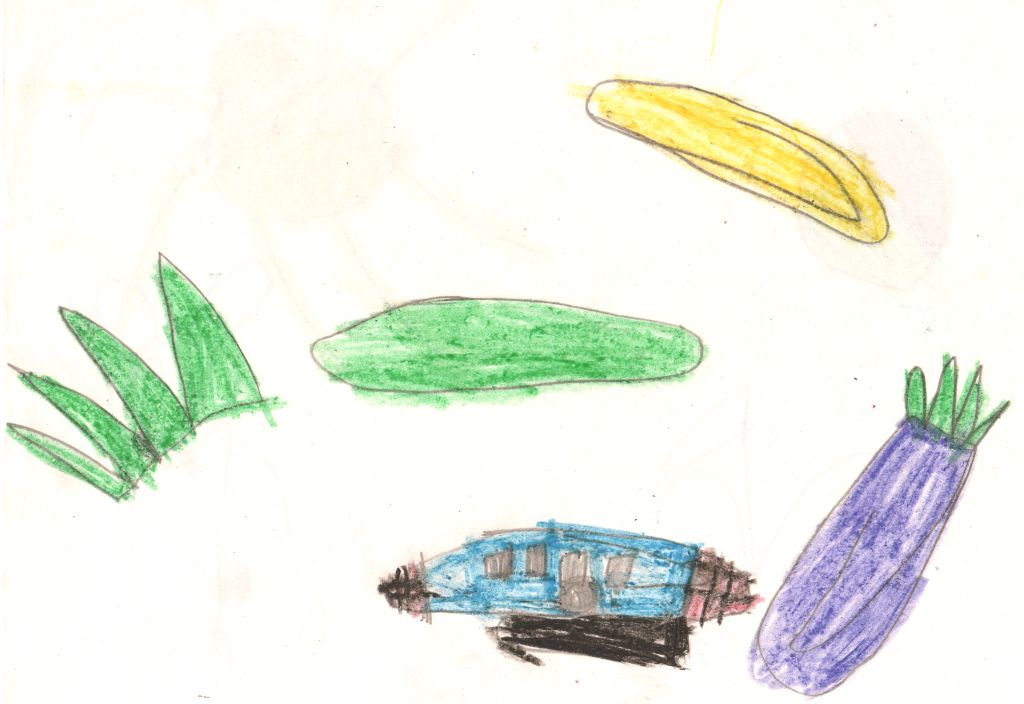 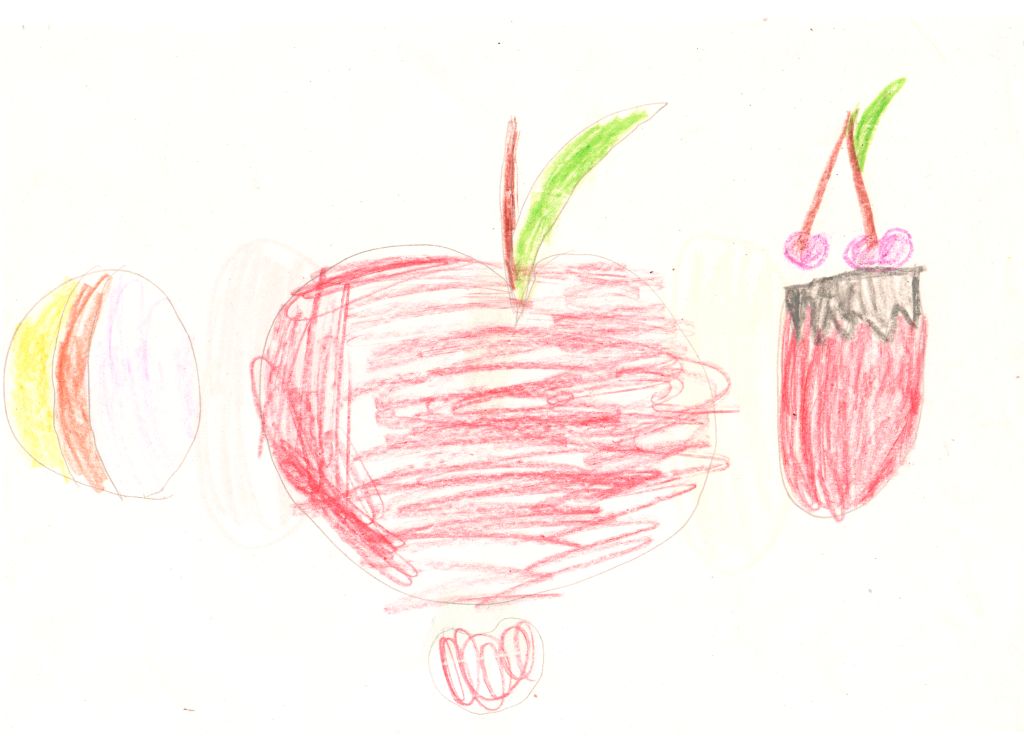 [Speaker Notes: Составление загадки по модели 3, схема – опора к модели и изображение загадки рисунком.]
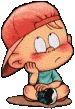 Правила для ребенка при составлении загадки:1. Выбери предмет.2. Выбери способ, модель составления загадки.3. Подбери признаки, действия и сравни с другим похожим предметом.4. Выразительно загадай загадку.
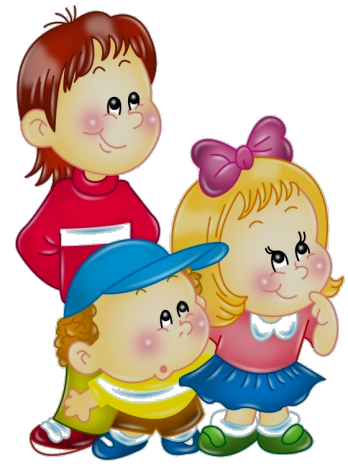 [Speaker Notes: Правила для ребенка при составлении загадки.]
Домашнее задание
Модель 3
Творческое домашнее задание для детей с помощью родителей.
Составление загадки по моделям и схемам о животном.
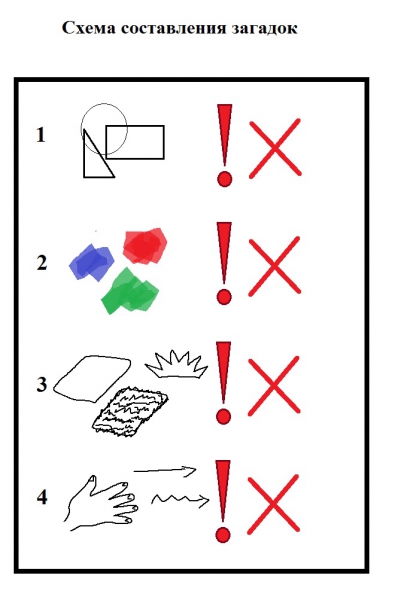 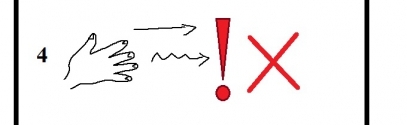 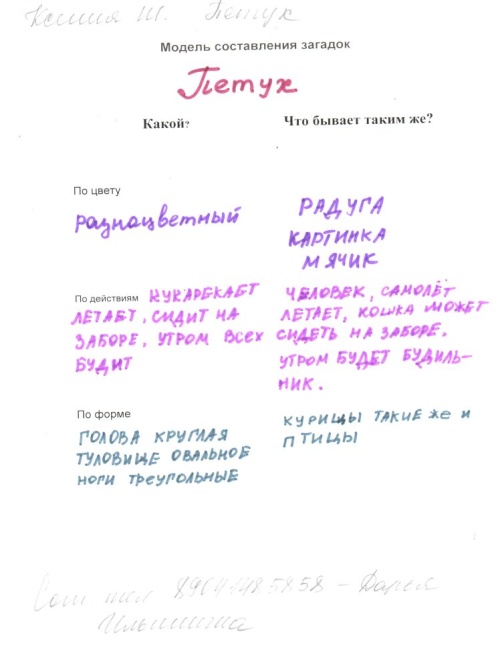 Примеры:
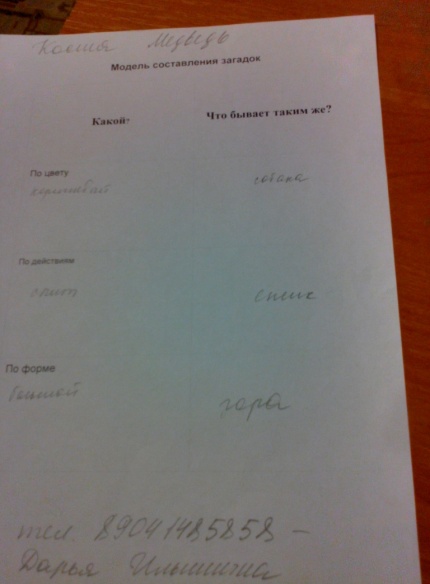 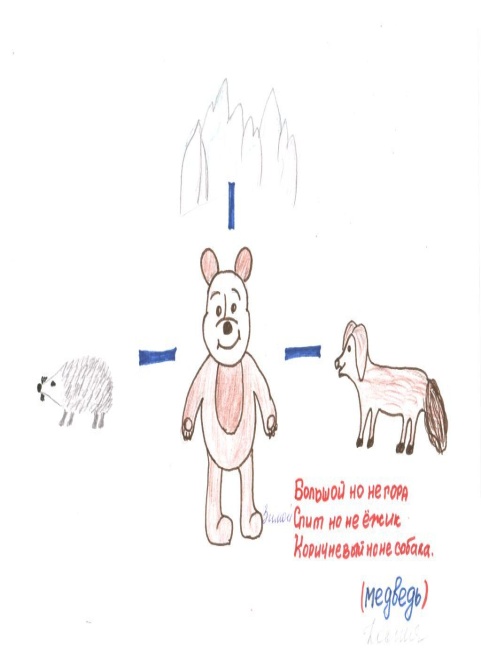 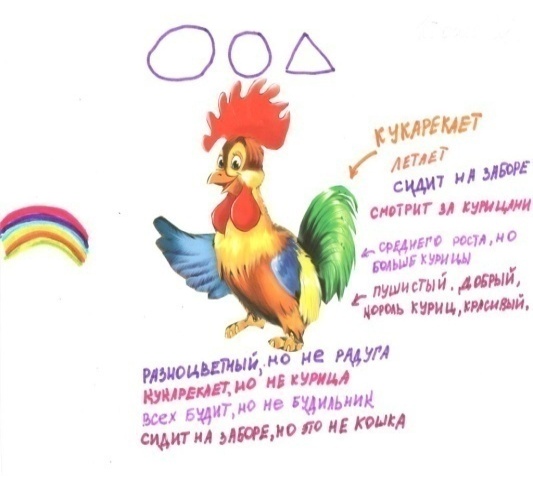 [Speaker Notes: Домашнее задание для детей и родителей.]
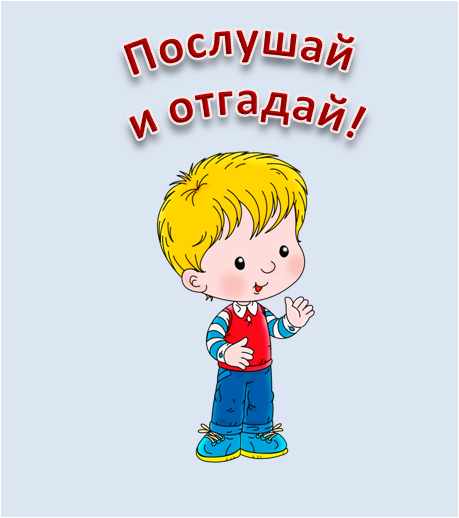 Литературная гостиная 
«Вечер загадок».
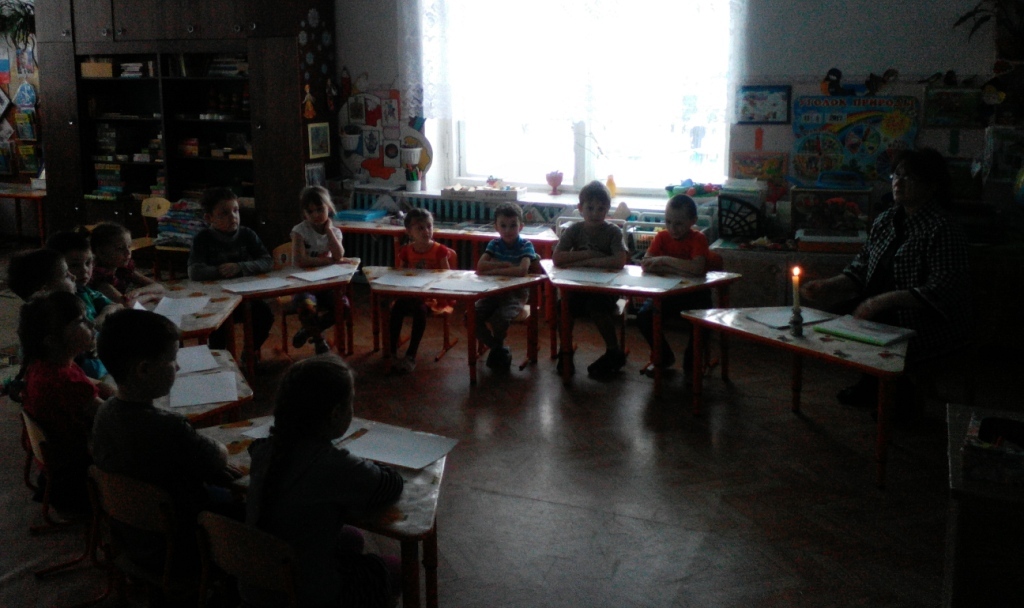 [Speaker Notes: Итоговое НОД. Тема: «Литературная гостиная «Вечер загадок».]
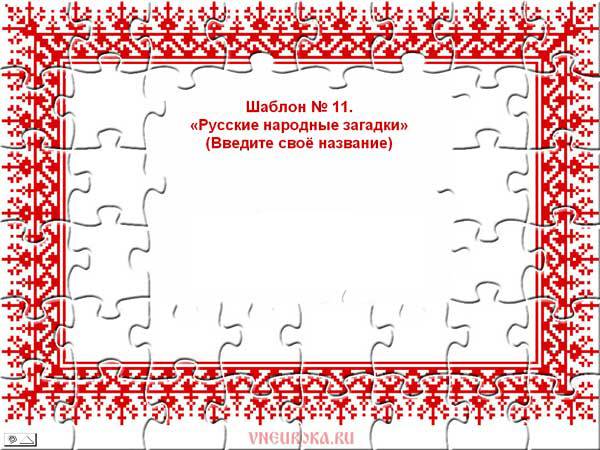 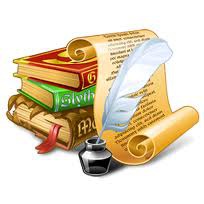 История загадки
[Speaker Notes: Презентация «История загадок». 1-й слайд.]
Сборник загадок  
                 Альбом «Загадочный теремок».
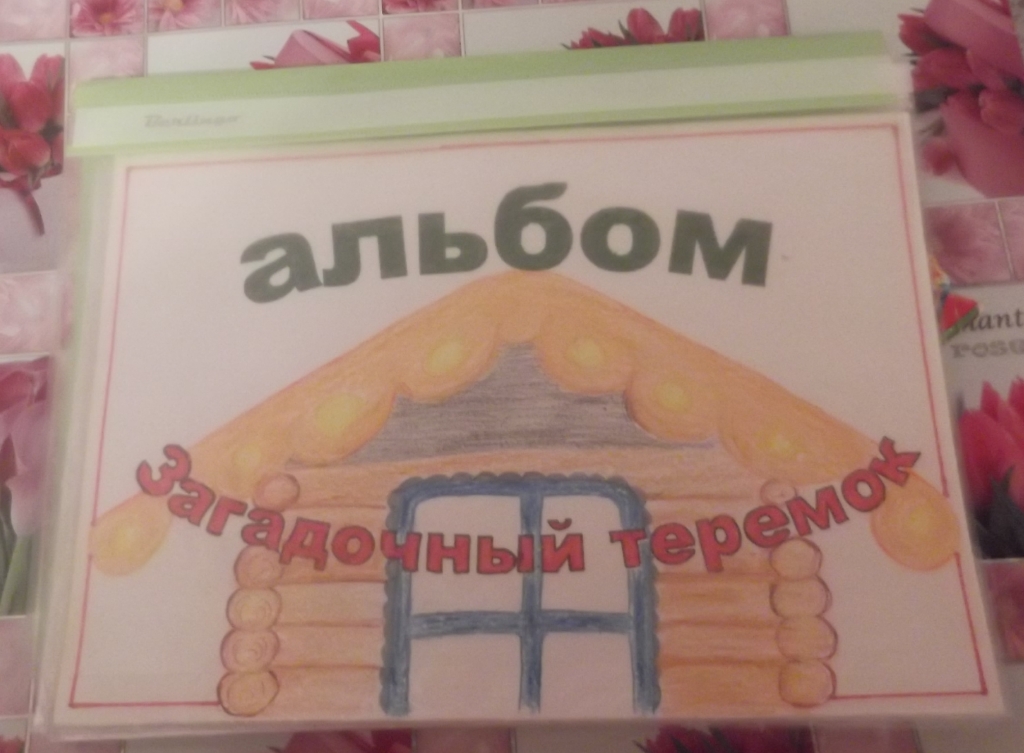 [Speaker Notes: Продукт проекта «Альбом загадок».]
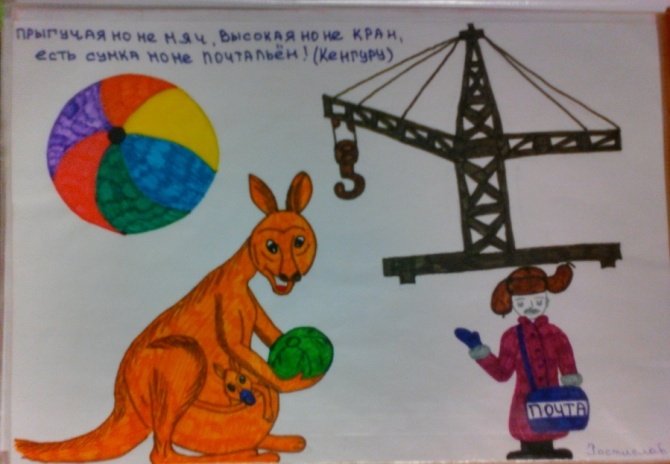 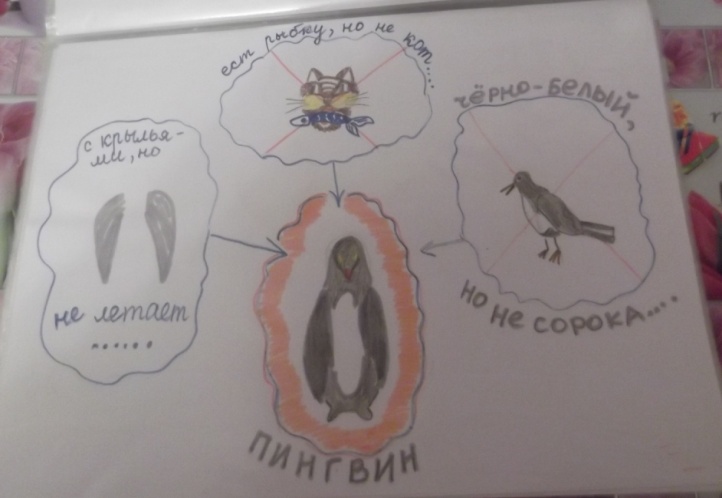 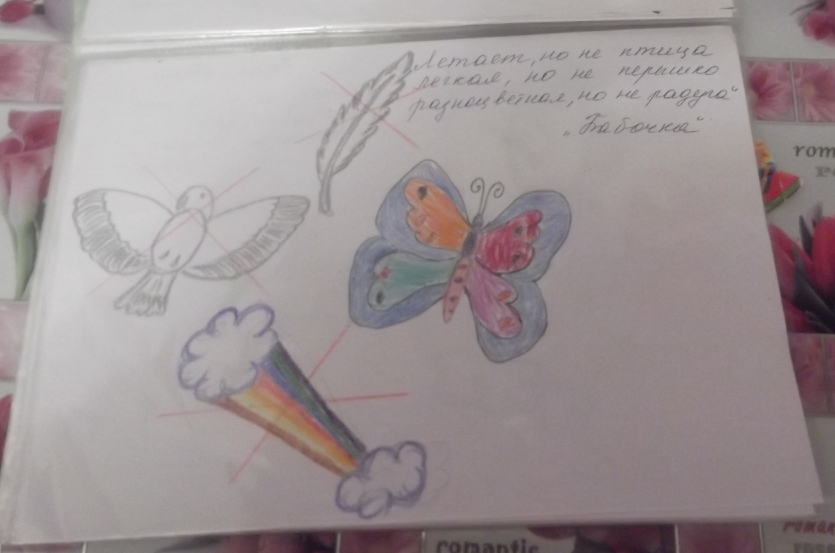 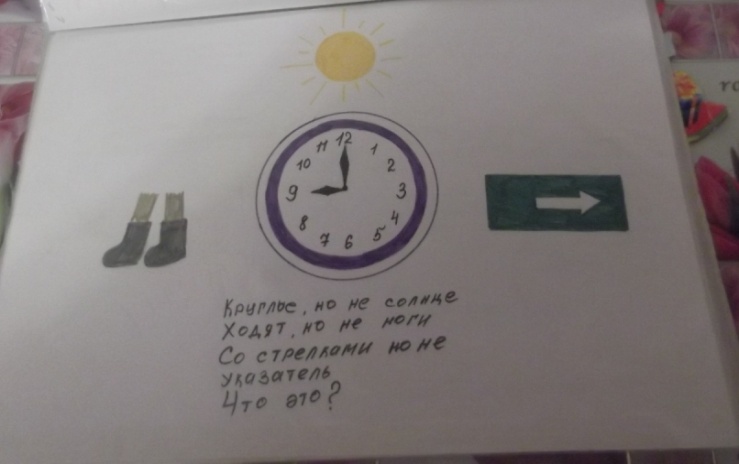 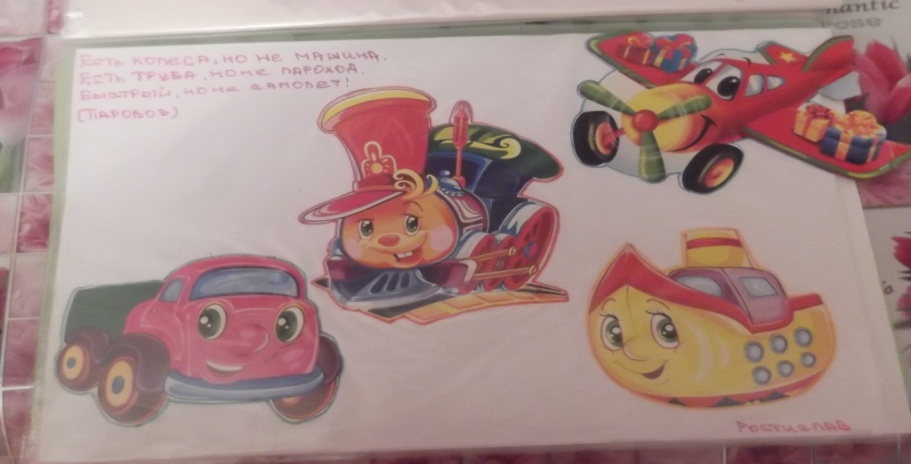 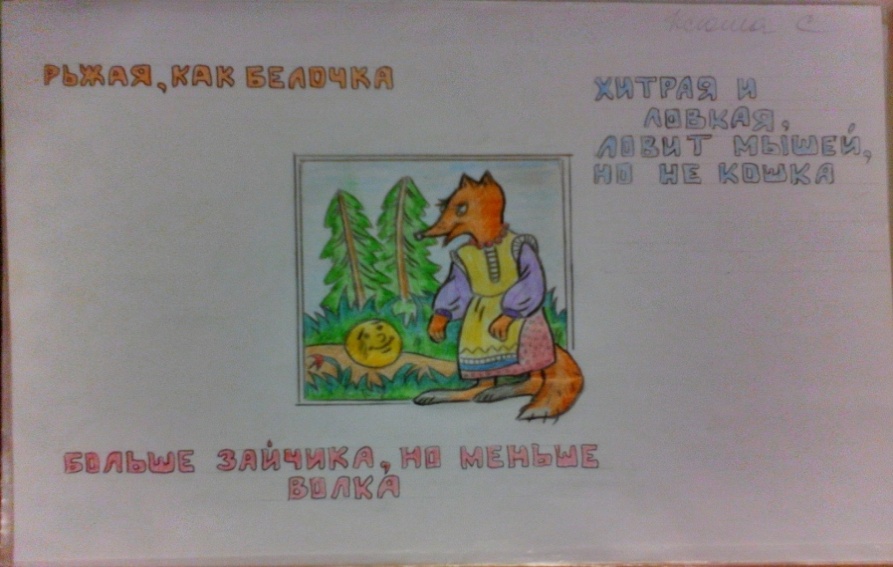 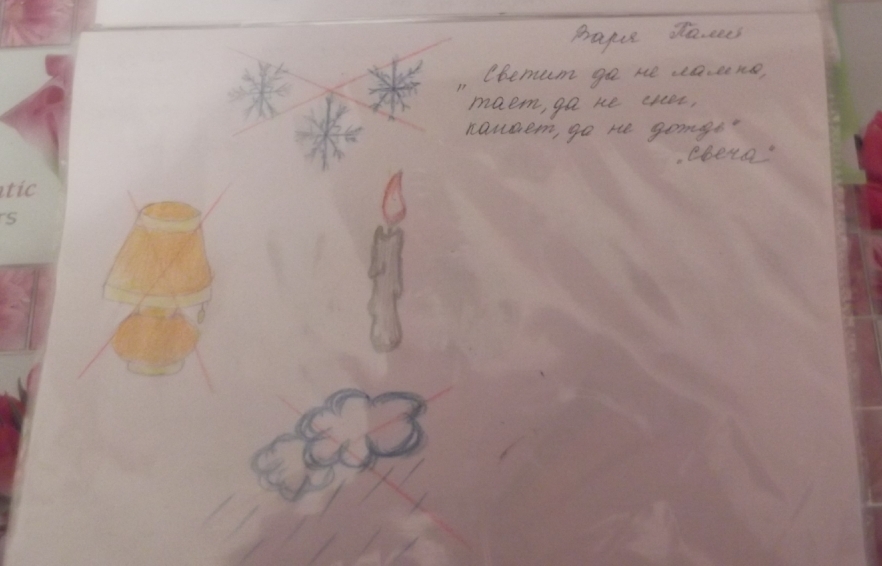 Загадки из нашего
сборника
[Speaker Notes: Страницы альбома.]
Загадка – это увлекательное средство в обучении детей, она незаменима при подготовке детей к обучению в школе, так как с помощью загадки у детей обогащаются знания, формируются умения анализировать предметы и явления, сравнивать, обогащать, делать умозаключения, потому что главная особенность загадки состоит в том, что она представляет логическую задачу, которую надо решить.
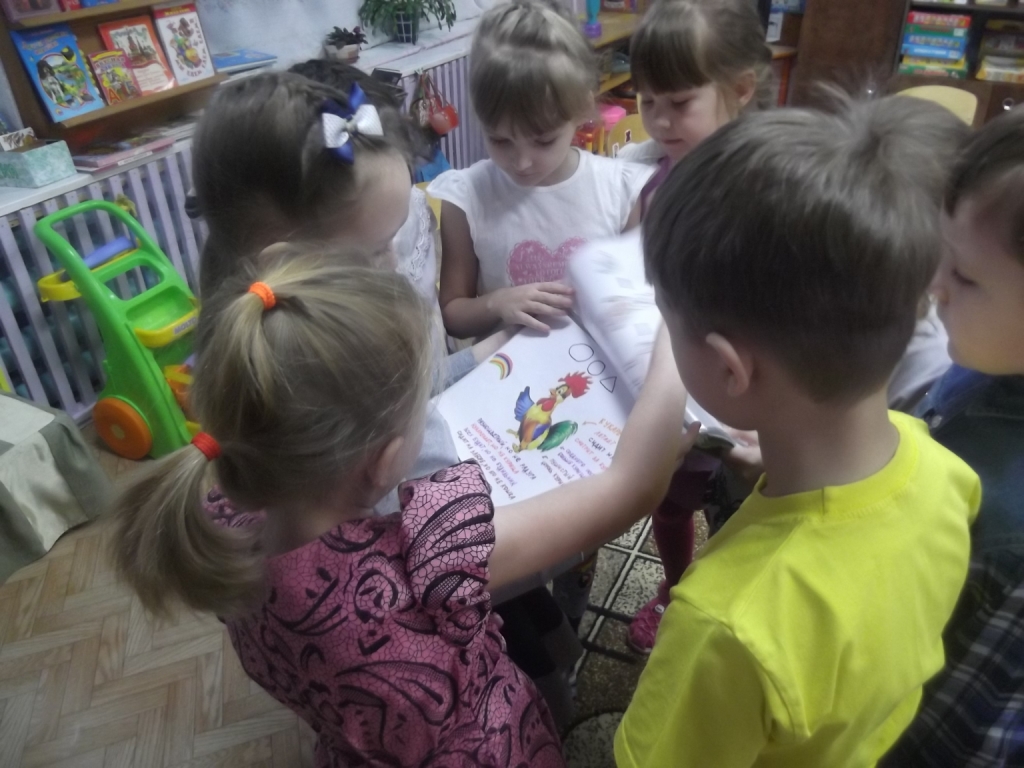 Выводы:
У детей:

 расширился круг знаний об окружающем мире;
 появился интерес к составлению и придумыванию загадок;
 обогатился словарный запас детей;
 дети научились работать по схемам и таблицам,  составляя загадки;
 дети  научились свободно держатся перед аудиторией, выступая со своими загадками;
 родители приняли активное участие в  творческом проекте .
[Speaker Notes: Результаты проекта]
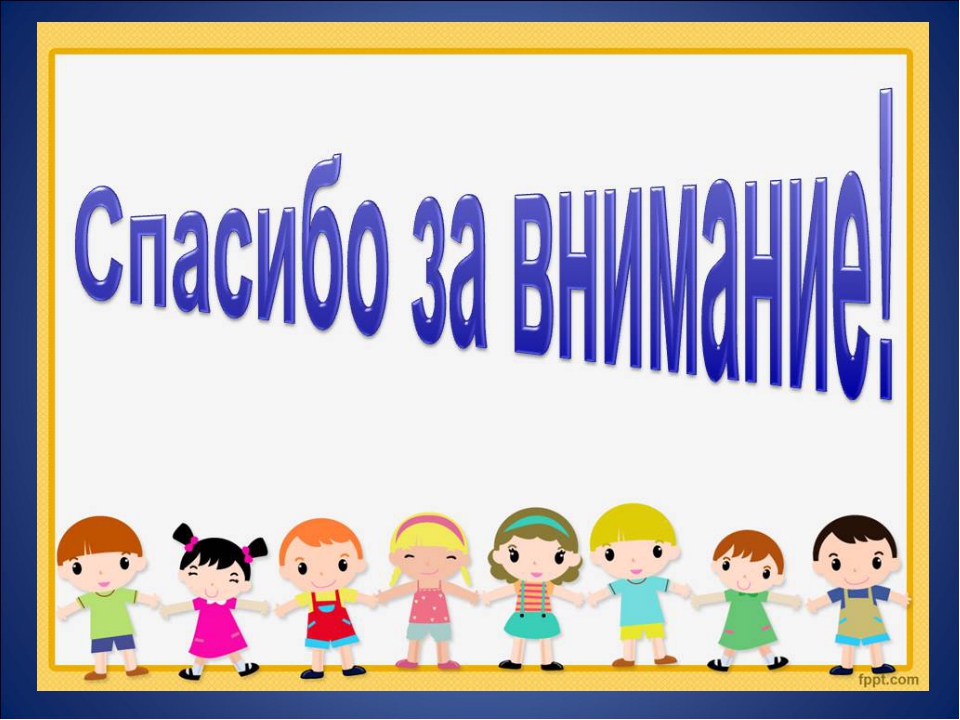 [Speaker Notes: Спасибо!]